«Я чёрная Фея Тьмы, не допущу,
 чтоб в вашей группе было светло. 
Я заточила вашу электрическую лампочку в своём замке Тьмы. А чтоб разрушить мои чары и спасти лампочку, вы должны собрать всех её предков вместе.
 Но сделать это не возможно, 
потому что они все в далёком прошлом…»
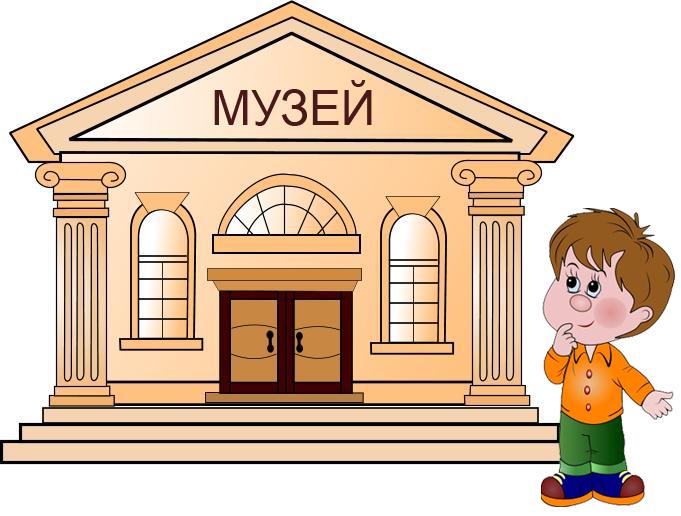 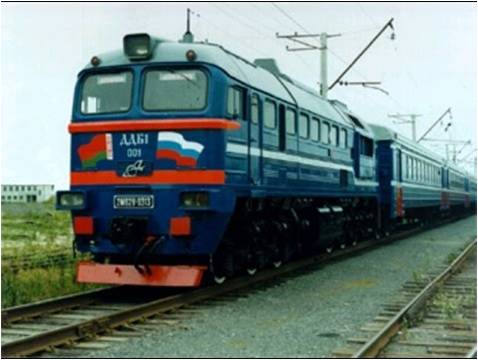 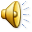 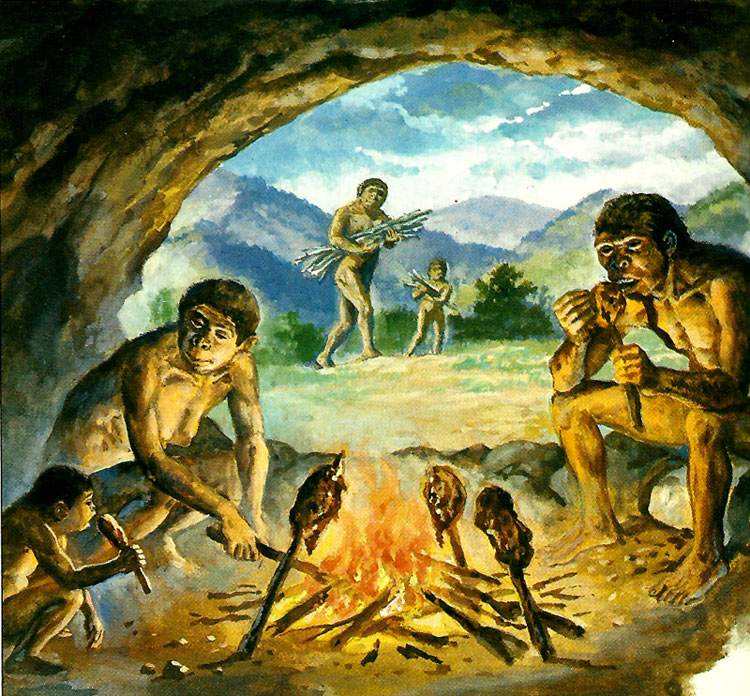 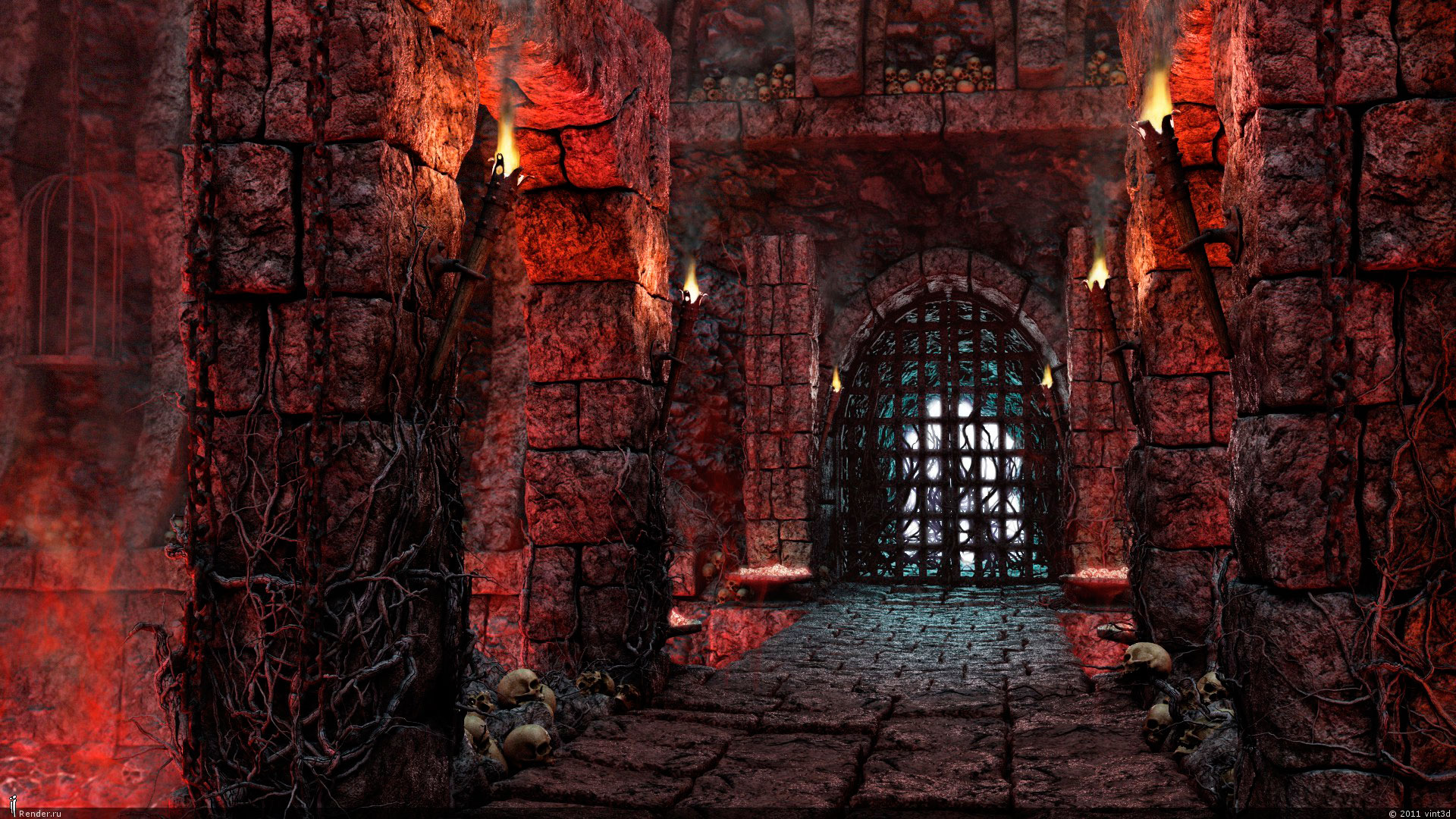 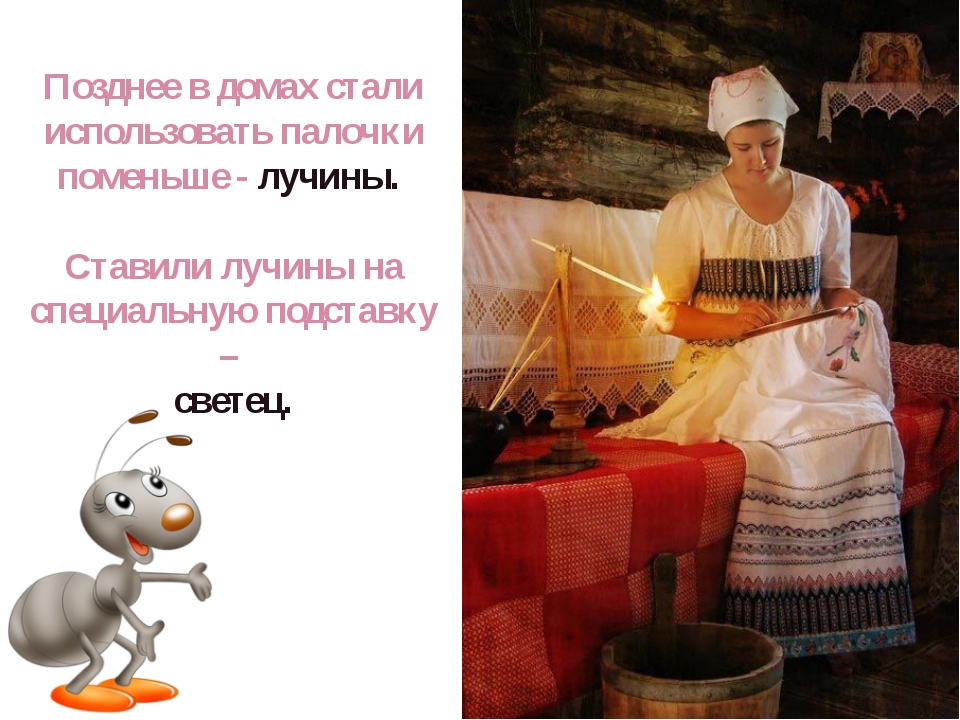 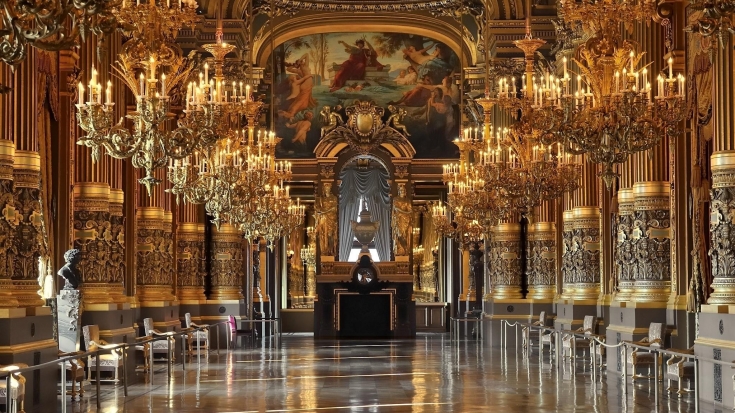 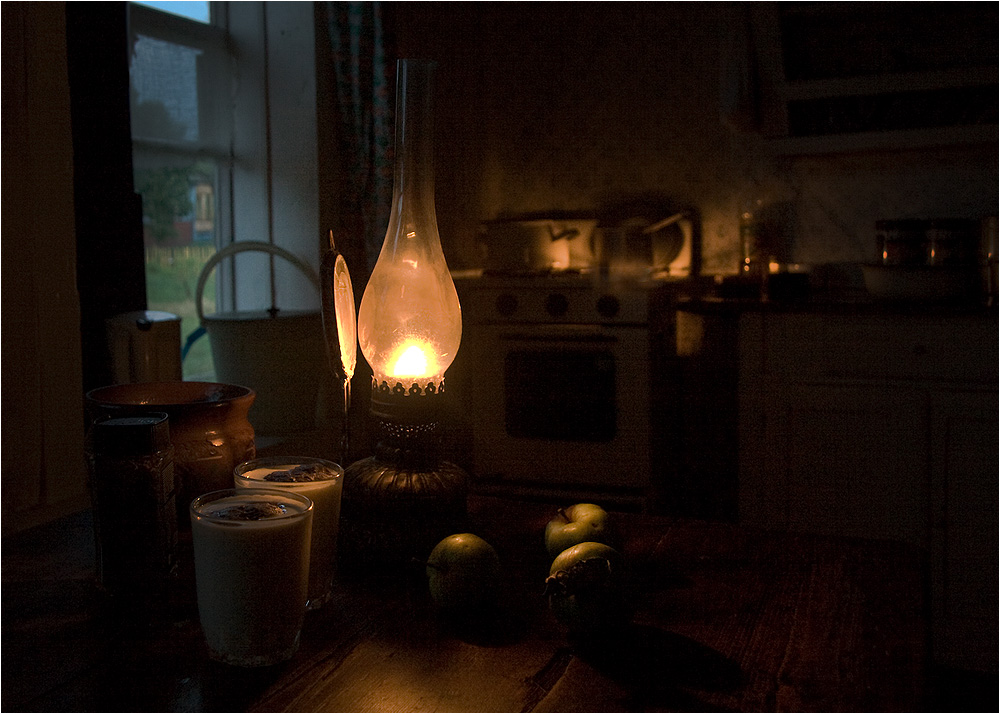 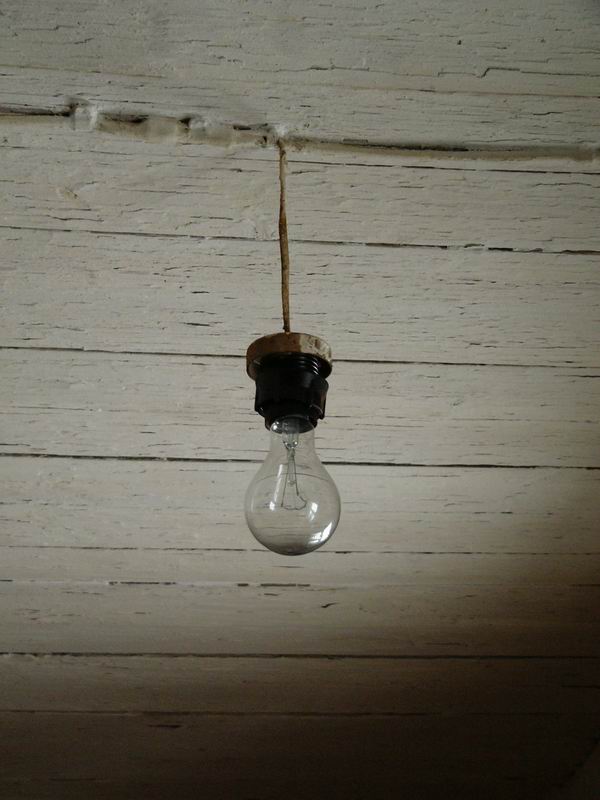 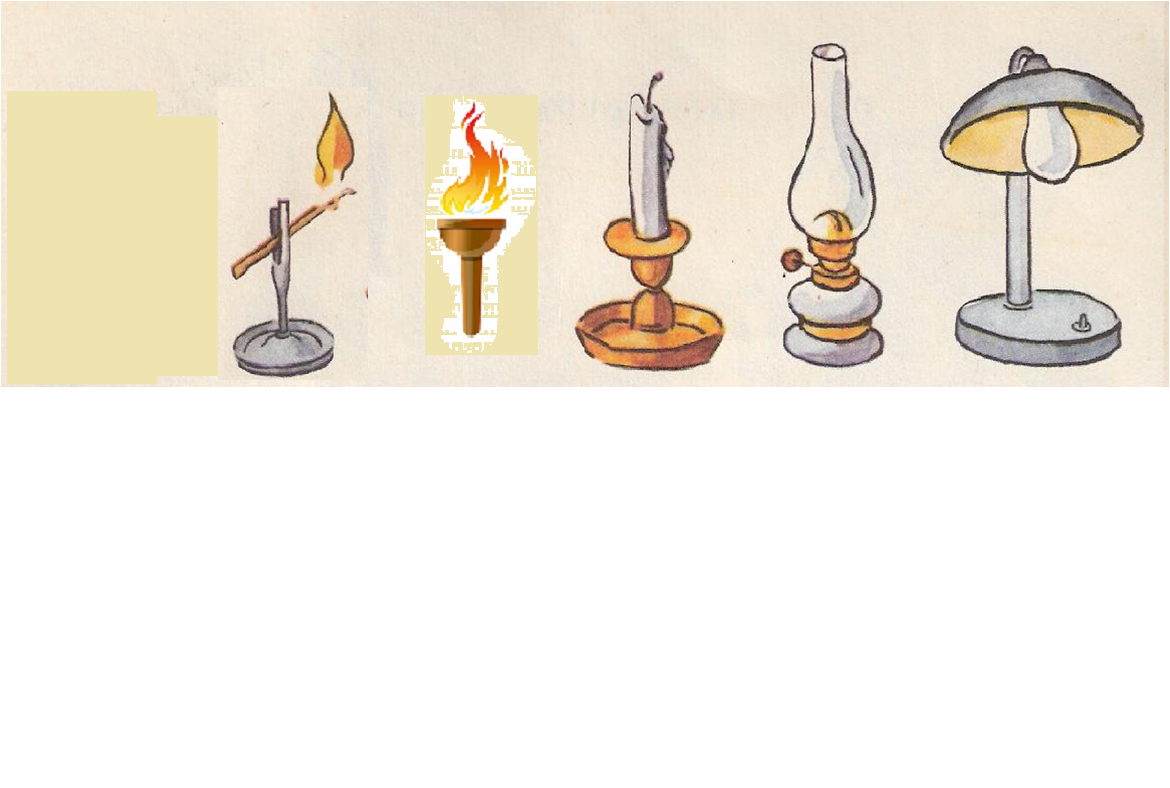 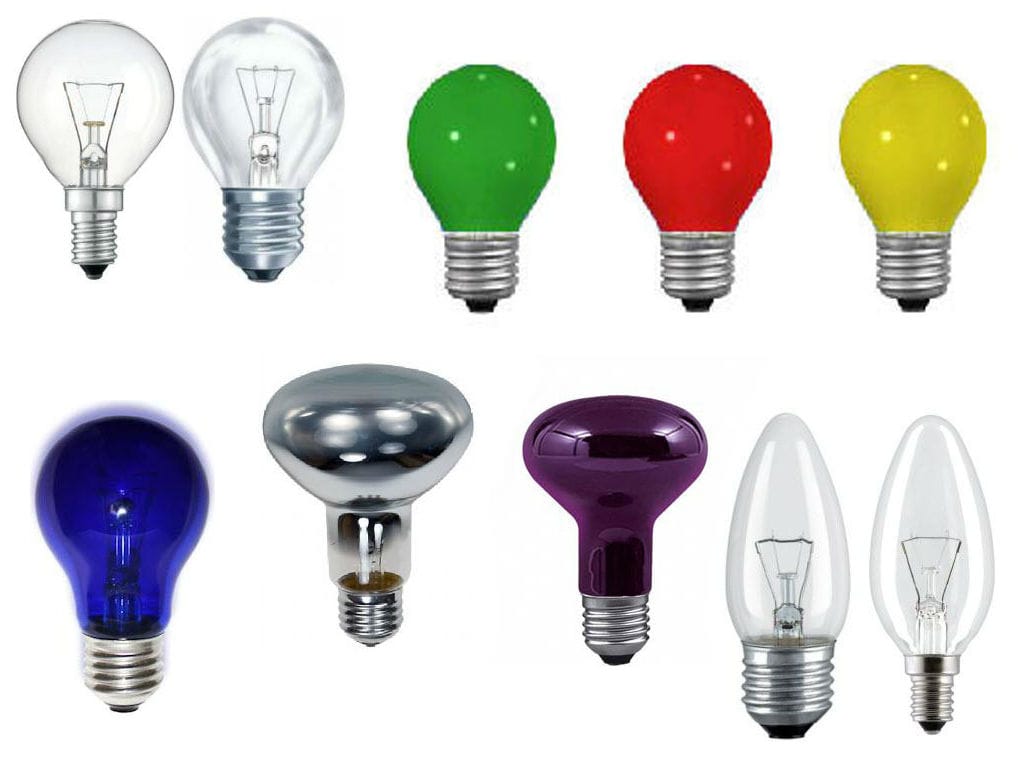